স্বাগতম
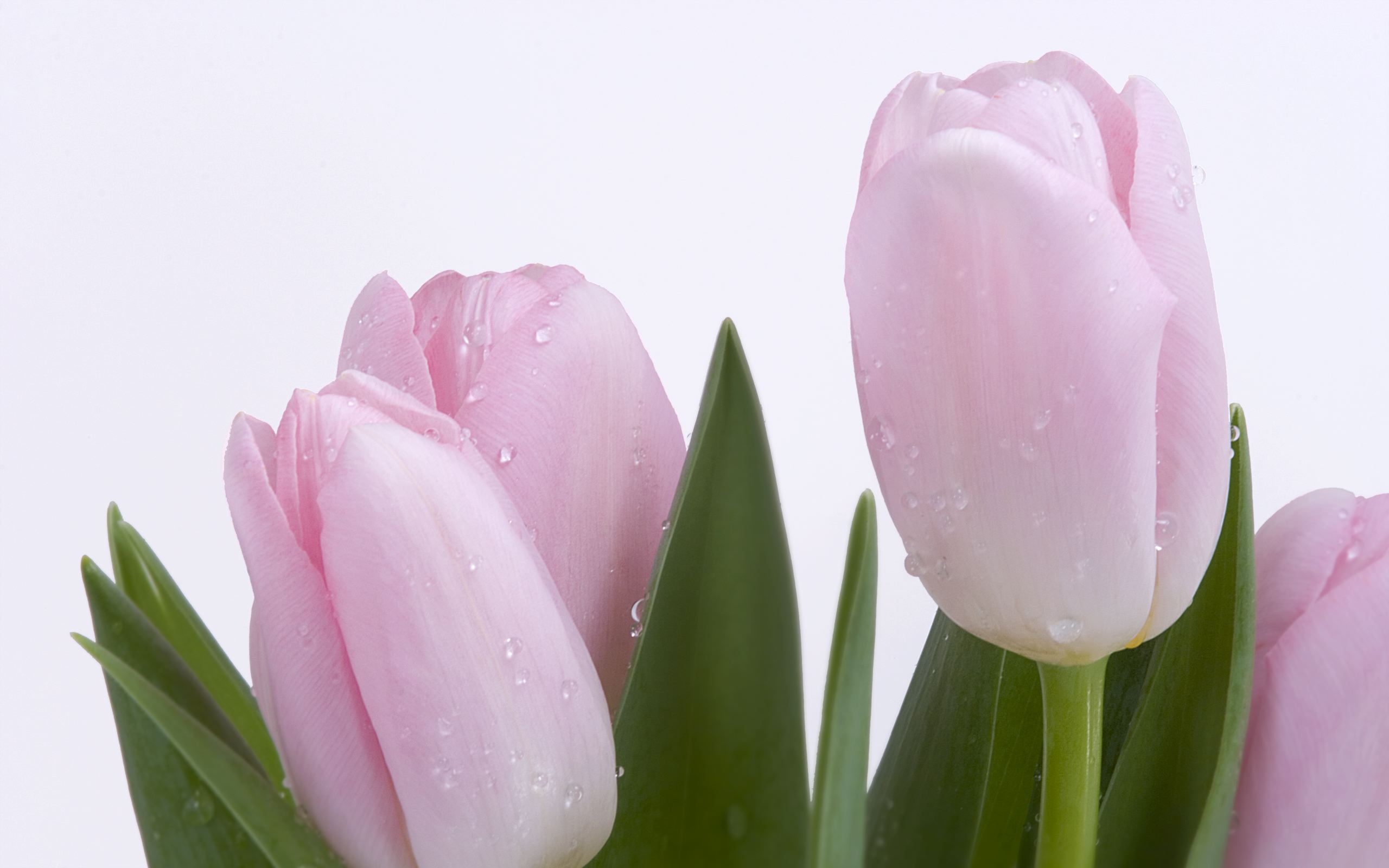 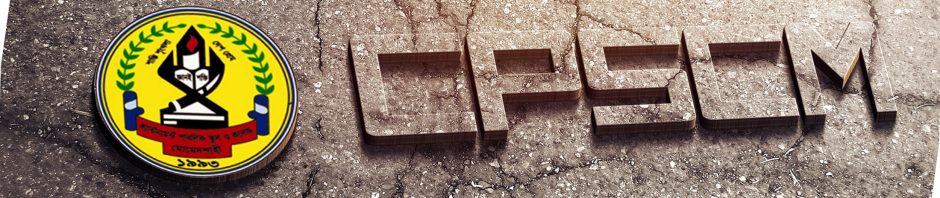 Lesson  2 of 5
আবেগ সৃষ্টি
এসো আমরা একটি ভিডিও দেখি।
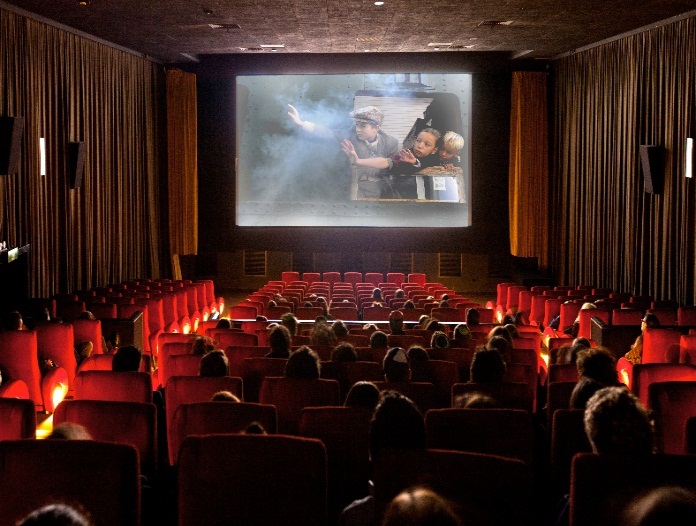 মাল্টিমিডিয়া
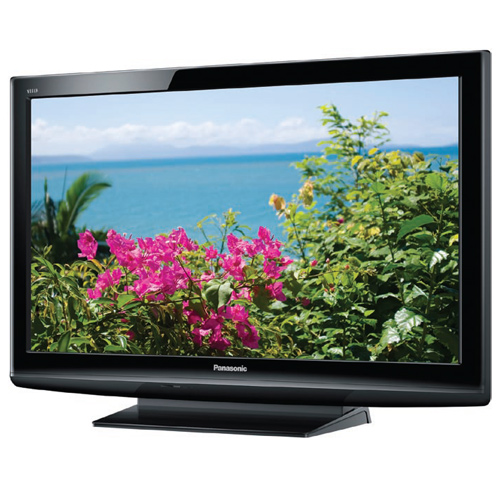 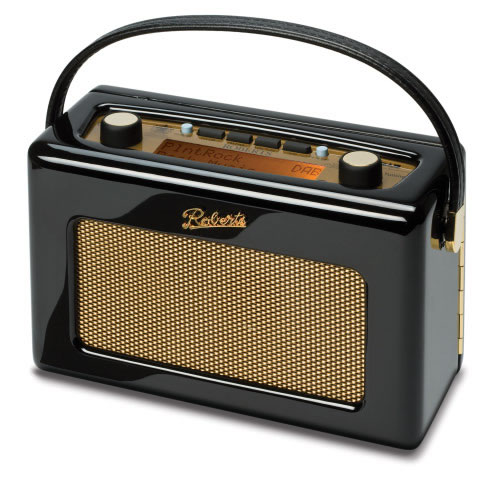 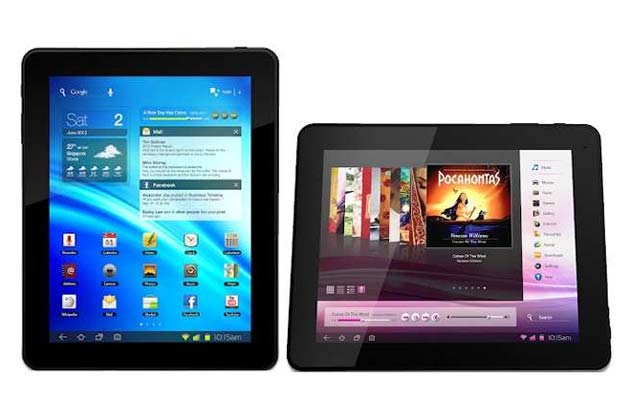 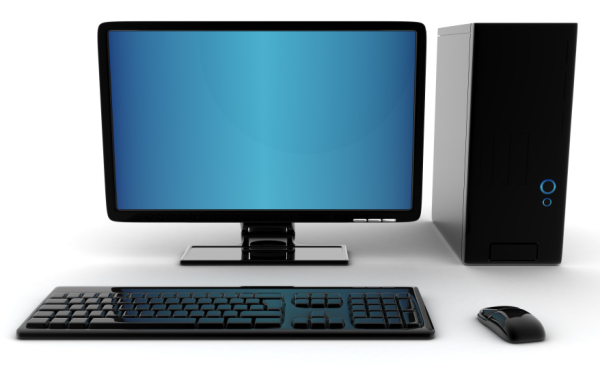 চিন্তা করে বলো এগুলো কিসের মাধ্যম ?
আজকের পাঠের বিষয়
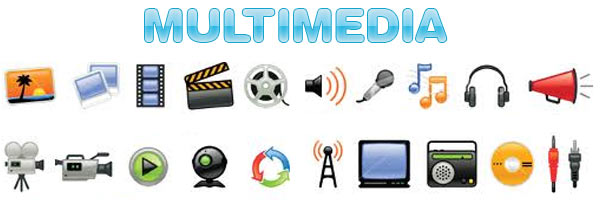 মাল্টিমিডিয়া
শিখনফল
এই পাঠ শেষে শিক্ষার্থীরা
মাল্টিমিডিয়ার ধারণা ব্যাখ্যা করতে পারবে।
মাল্টিমিডিয়ার মাধ্যমসমুহ বর্ণনা করতে পারবে। 
মাল্টিমিডিয়ার ব্যবহারের ক্ষেত্রসমূহ চিহ্নিত করতে পারবে।
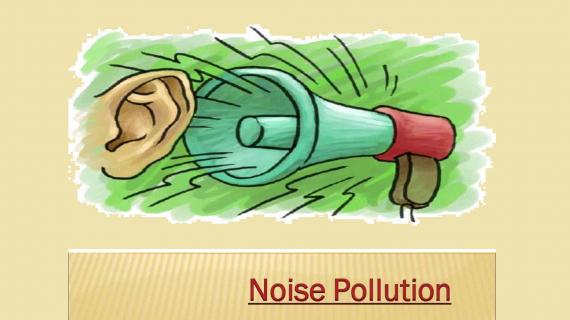 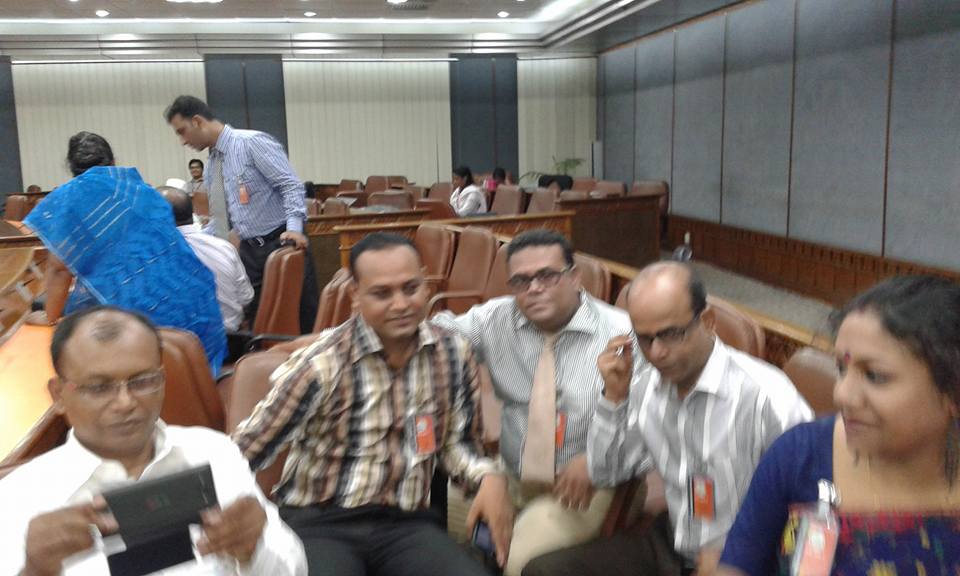 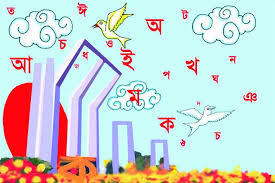 ছবি
লেখা
ডকপাখি
ছাপাখানা
ডাকঘোড়
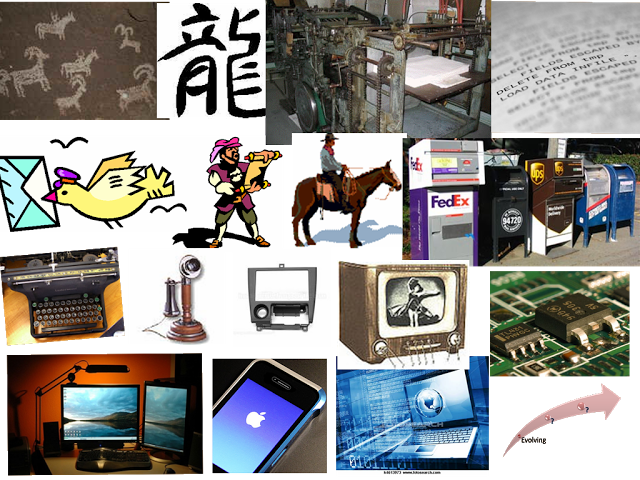 টাইপ
রেডিও
টেলিভিশন
কম্পিউটার
স্মার্টফোন
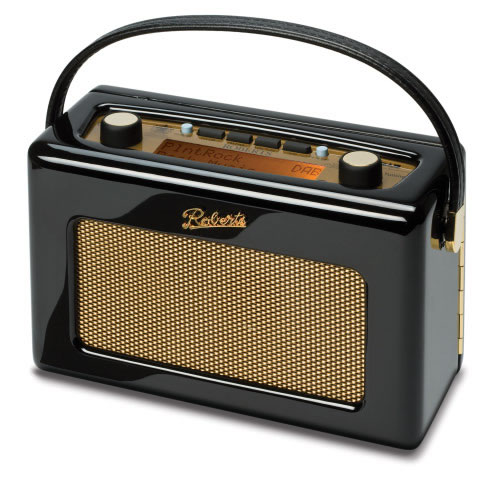 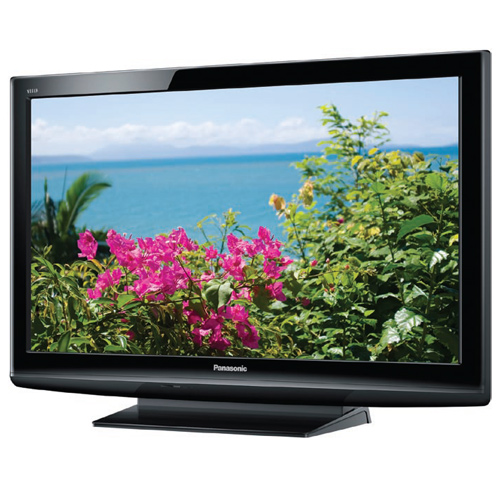 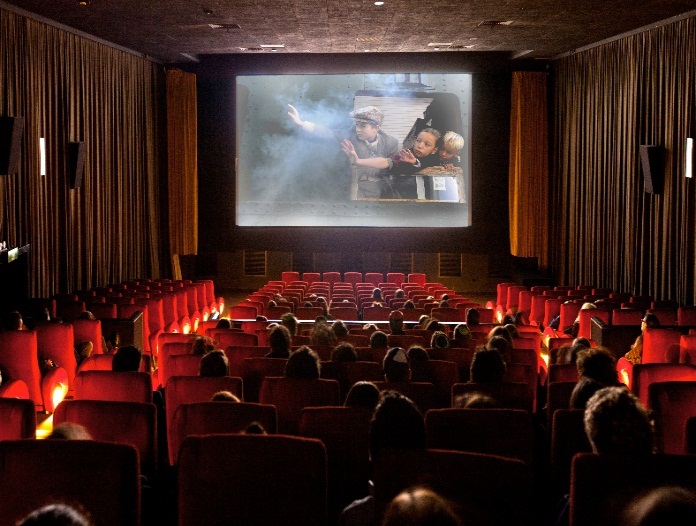 রেডিও
টেলিভিশন
সিনেমা
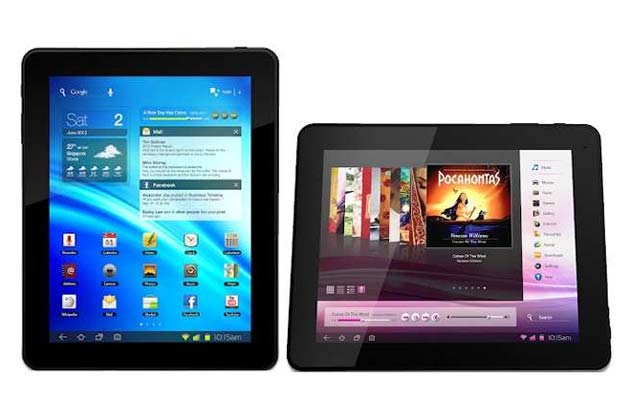 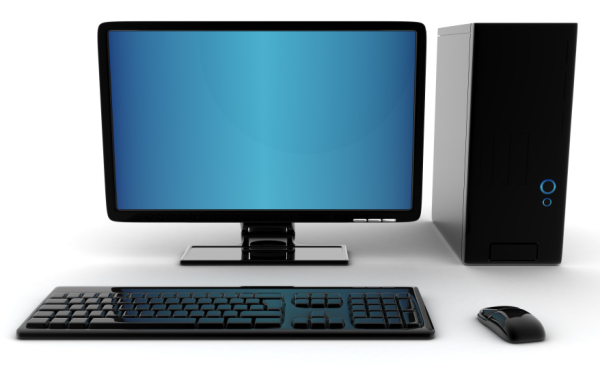 ট্যাবলেট ফোন
কম্পিউটার
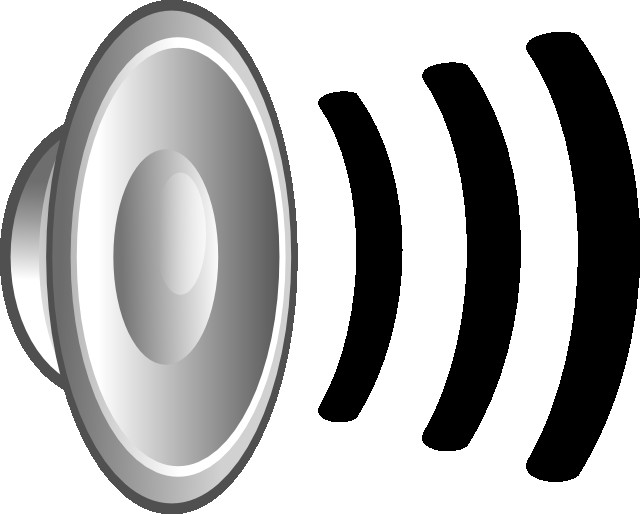 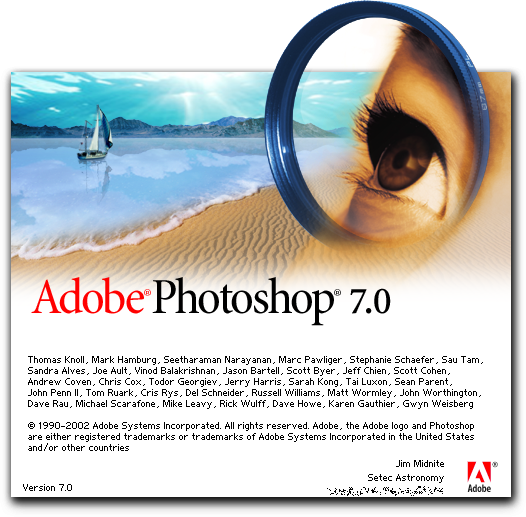 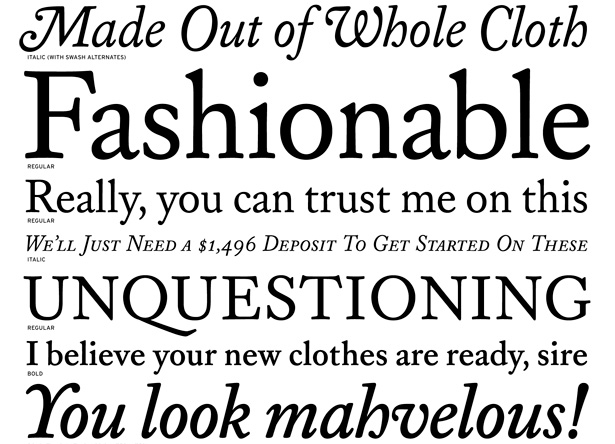 বর্ণ
শব্দ
ছবি
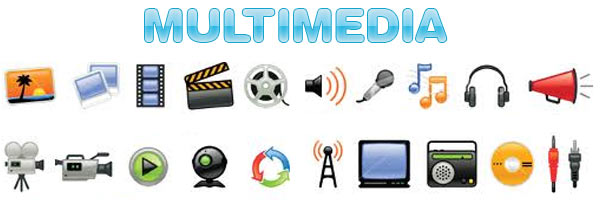 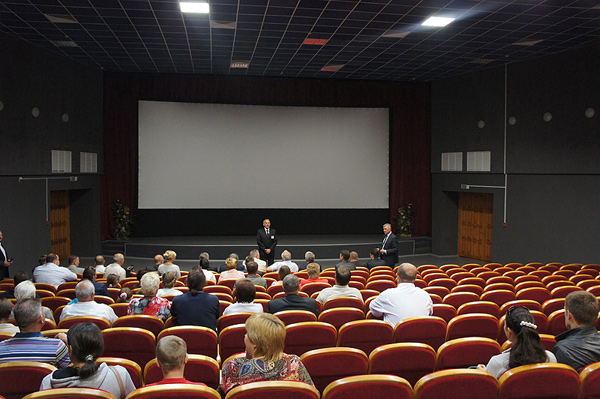 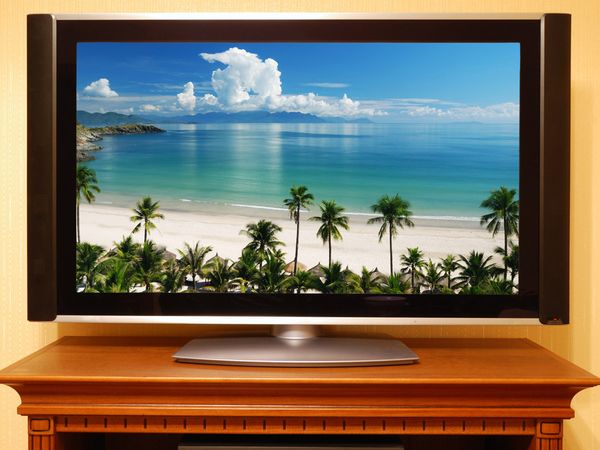 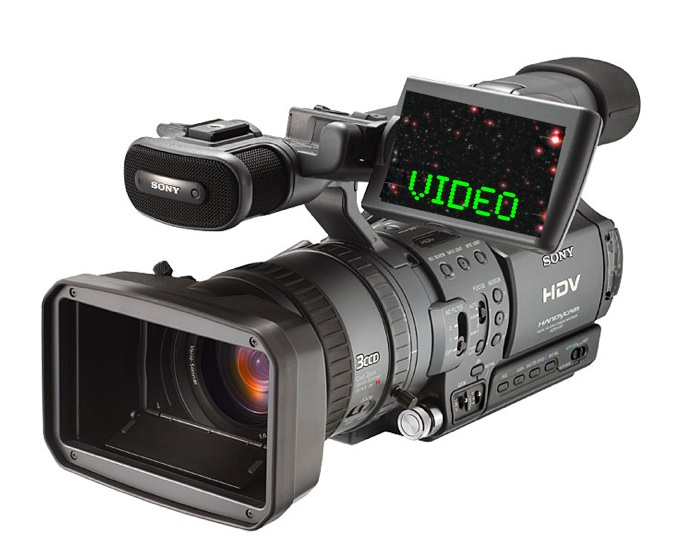 টেলিভিশন
ভিডিও
সিনেমা
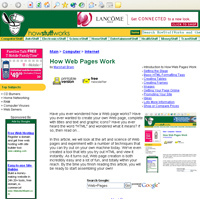 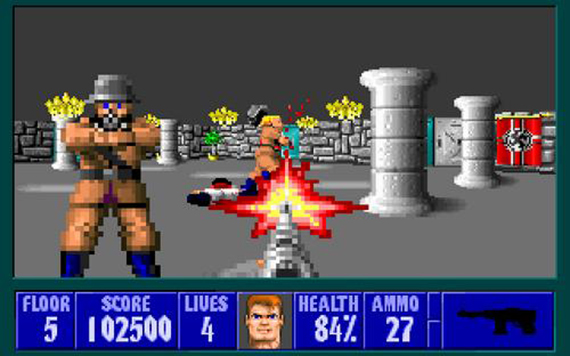 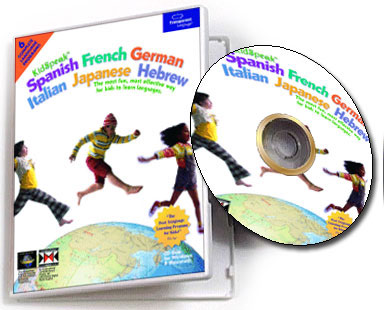 ভিডিও গেম
শিক্ষামুলক সফটওয়্যার
ওয়েব পেইজ
মাল্টিমিডিয়ার প্রয়োগের ক্ষেত্রসমুহ
বর্ণ বা টেক্সট
চিত্র বা গ্রাফিক্স
শব্দ বা অডিও
ভিডিও,  টিভি, সিনেমা
এনিমেশন ও ডিজিটাল প্রকাশনা
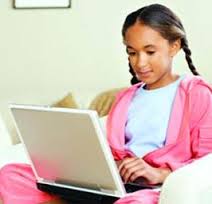 একক কাজ-
কয়েকটি ডিজিটাল মাল্টিমিডিয়ার নাম বল।
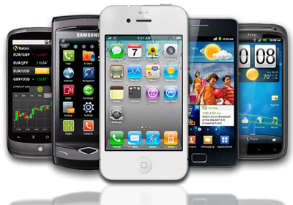 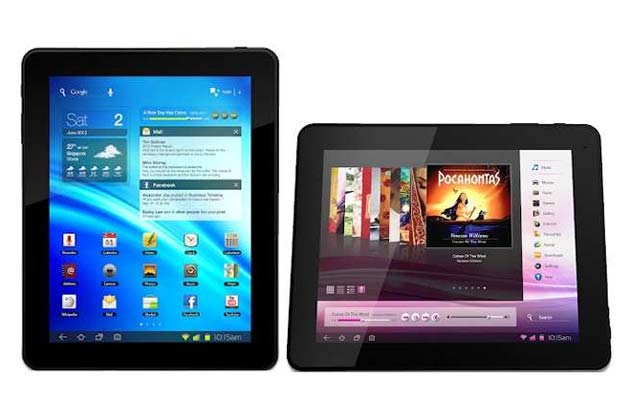 স্মার্ট ফোন
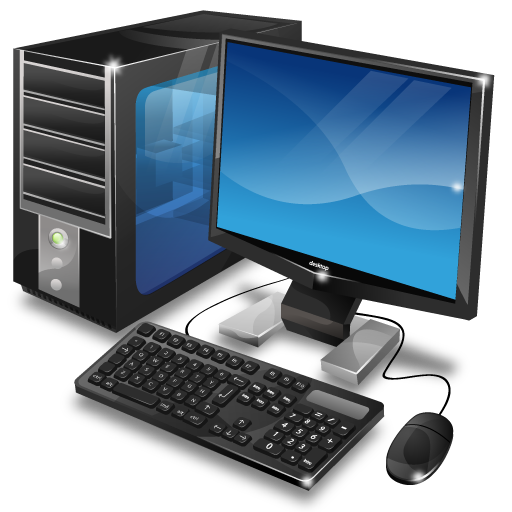 ট্যাবলেট ফোন
কম্পিউটার
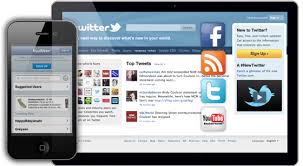 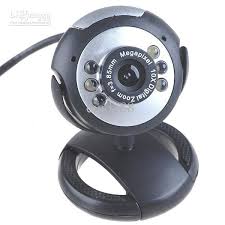 সি সি ক্যামেরা
সামাজিক যোগাযোগে
মাল্টিমিডিয়ার মাধ্যমসমুহ
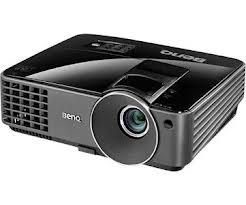 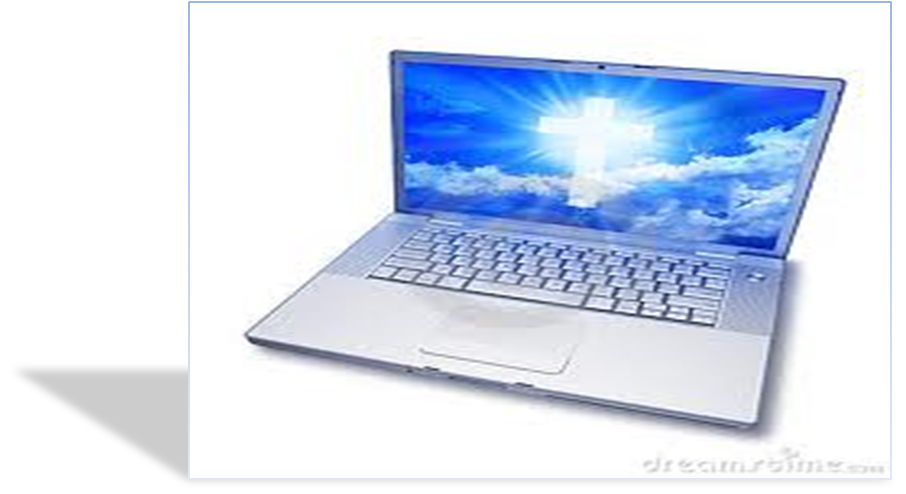 প্রজেক্টর
ল্যাপটপ
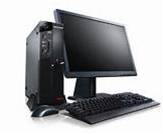 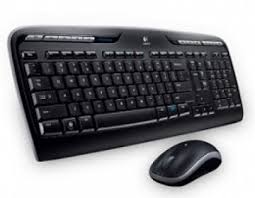 কম্পিউটার
মোবাইল ফোন , স্মার্টফোন,ট্যাবলেট , কম্পিউটার , ল্যাপটপ
মাল্টিমিডিয়ার মাধ্যমসমুহ
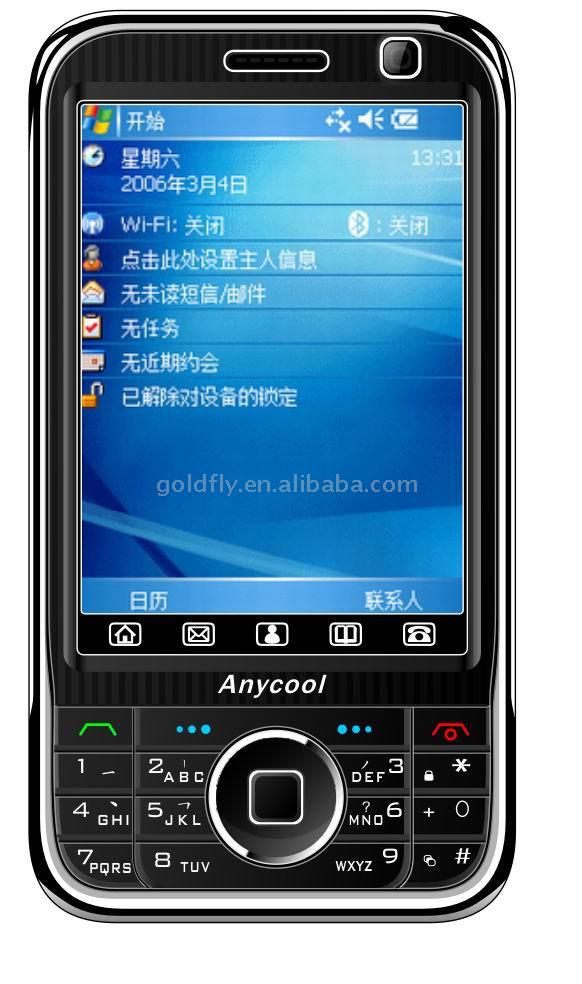 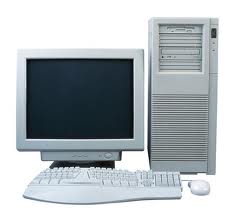 কম্পিউটার
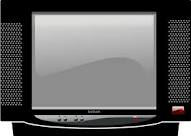 মোবাইল ফোন , স্মার্টফোন,ট্যাবলেট , কম্পিউটার , ল্যাপটপ
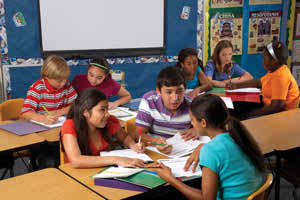 দলীয় কাজ
মাল্টিমিডিয়ার মাধ্যম সমুহ বর্ণনা কর।
মাল্টিমিডিয়া ব্যবহারের ক্ষেত্রসমুহ
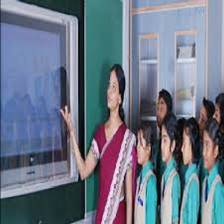 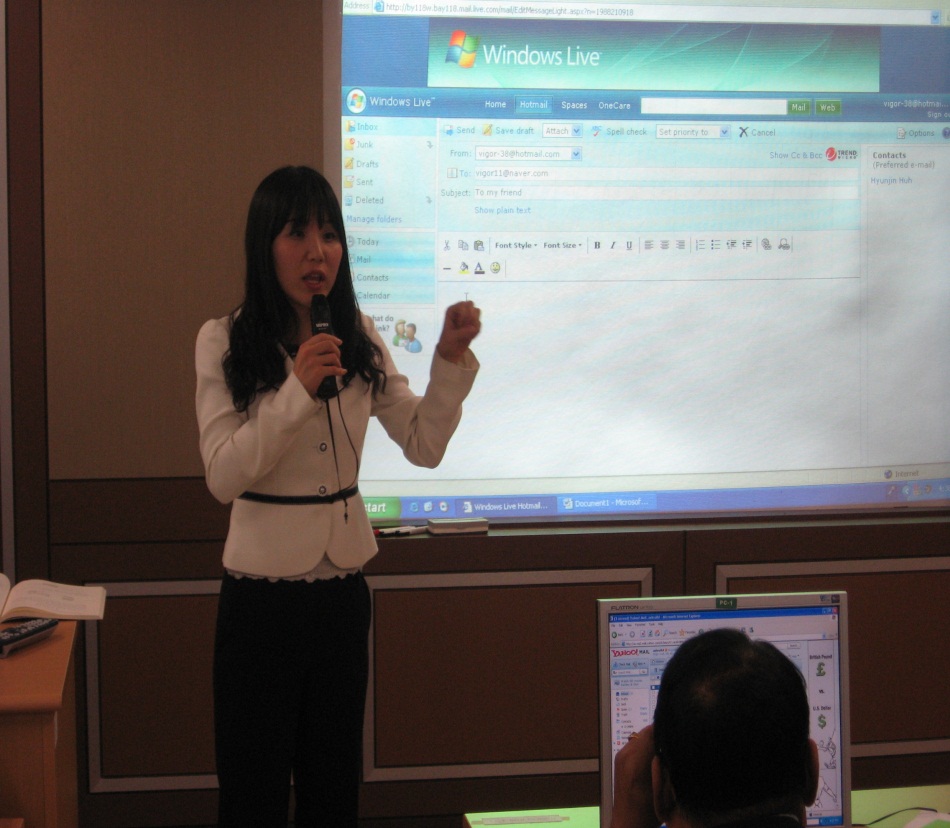 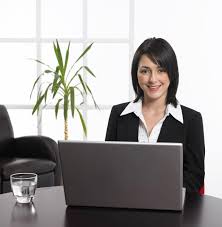 সেমিনার
শ্রেণী কক্ষে
সংবাদ পাঠ
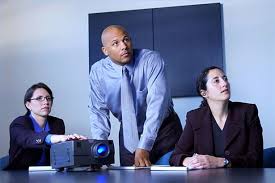 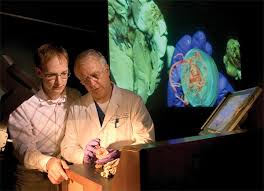 অফিসে মাল্টিমিডিয়া ব্যবহার
গবেষণার কাজে
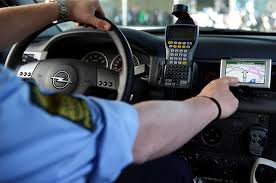 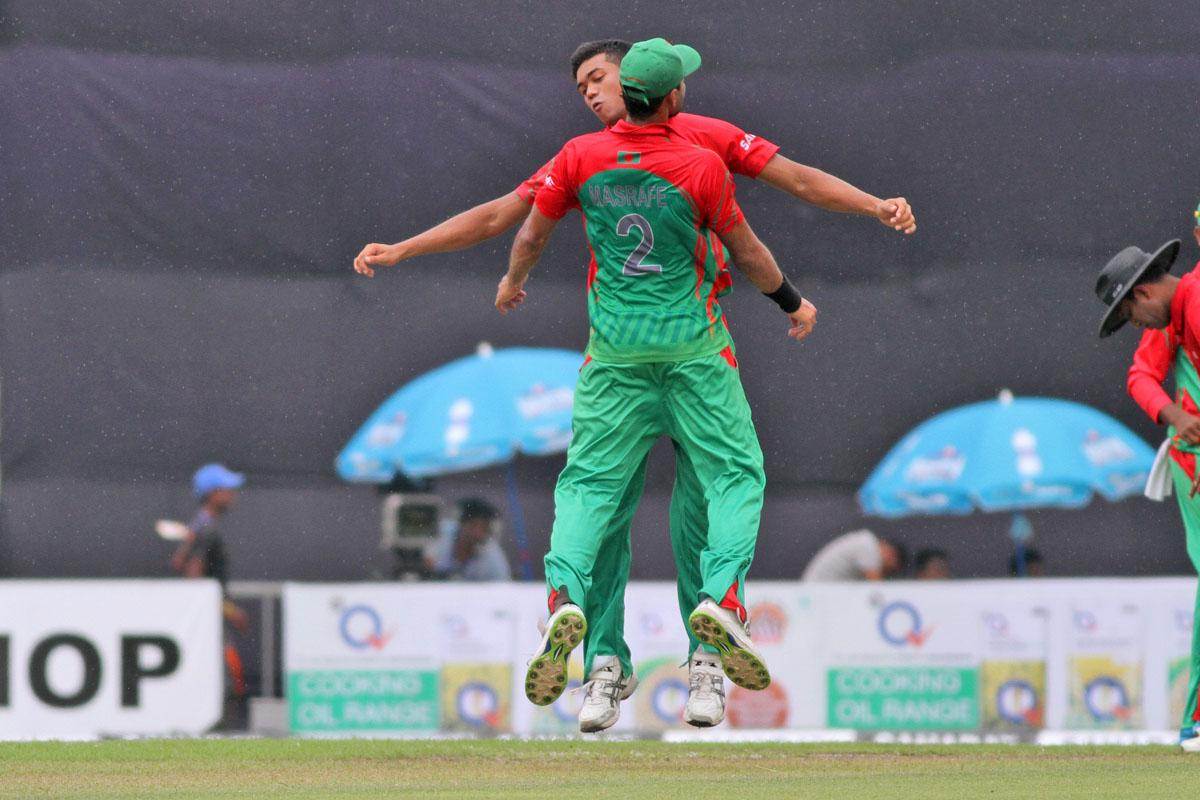 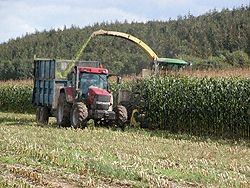 খেলায়
গাড়ী চালনায়
কৃষিকাজে
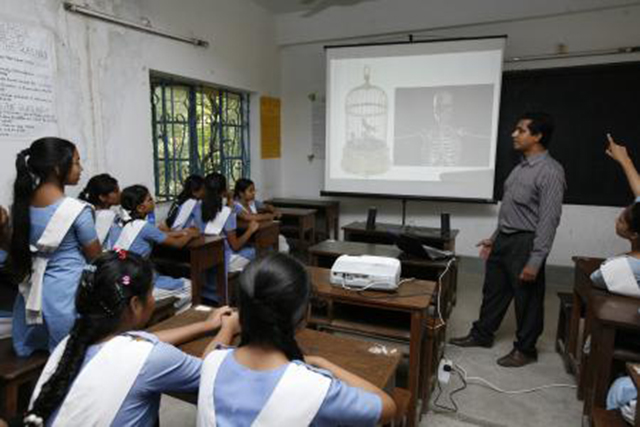 মূল্যায়ন
১।  মাল্টিমিডিয়া কাকে বলে?
২।  মাল্টিমিডিয়ার কয়েকটি প্রয়োগক্ষেত্র  
      আলোচোনা কর।
৩।  কয়েকটি মাল্টিমিডিয়া  মাধ্যমের 
     নাম বল।
৪।  মাল্টিমিডিয়া ব্যবহারের ক্ষেত্রসমুহের 
     নাম বল।
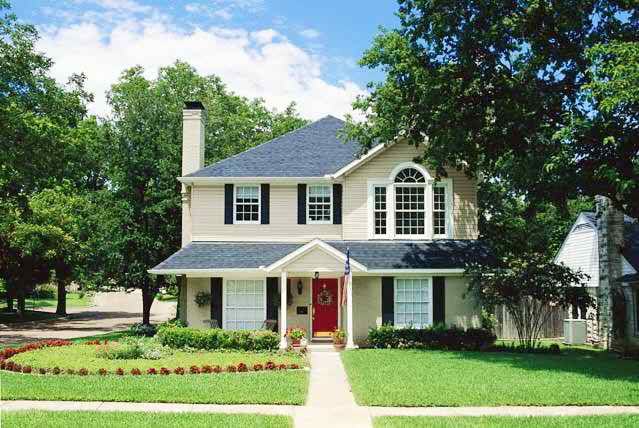 বাড়ির কাজ
তোমার দৈনন্দিন জীবনে মাল্টিমিডিয়ার যন্ত্রের গুরুত্ব বর্ণনা কর।
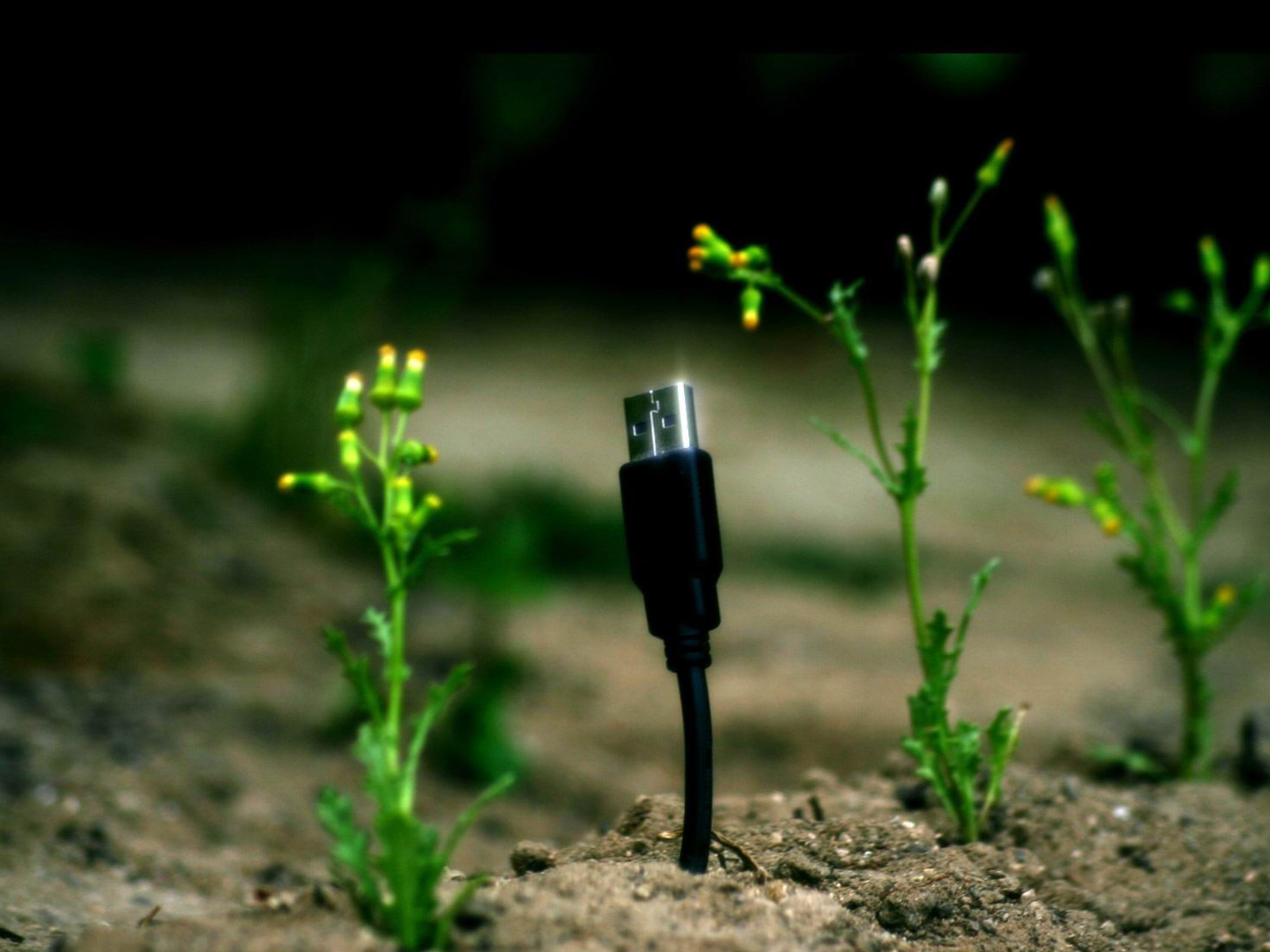 সবাইকে ধন্যবাদ